Fast PIC-simulation for LWFA target design optimization
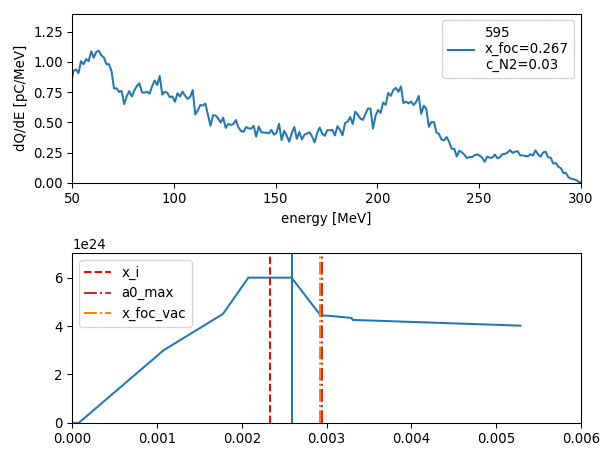 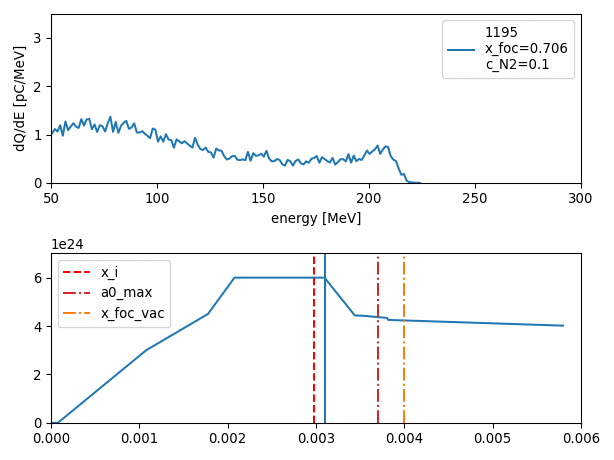 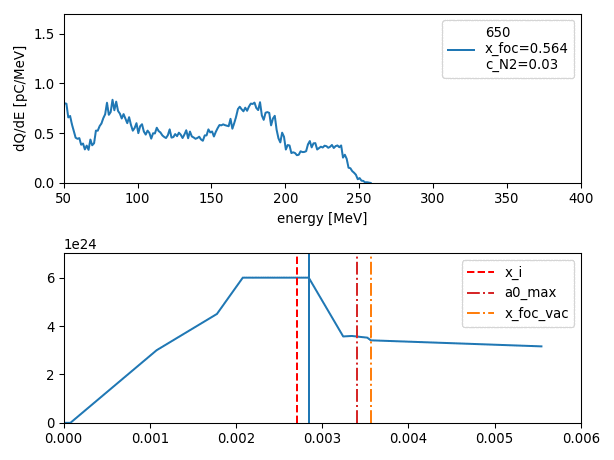 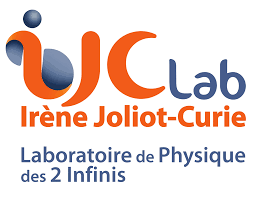 Pierre Drobniak
09/03/2022
3rd Smilei user & training workshop - Fast PIC-simulation for LWFA target design optimization
1
Summary
Project and objectives
Pre-study based on a state of the art electronic density profile
Large grid scan on electronic density polygonal fit based on CFD simulation
3 dimensional Bayesian optimization using CFD simulated density profile
Conclusion and future development
09/03/2022
3rd Smilei user & training workshop - Fast PIC-simulation for LWFA target design optimization
2
1. Project and objectives
Plasma Cell design
Laboratory project
2 gas injection (multizone)
150-200 MeV
30 pC
10Hz
1 mm.mrad ΔE/E <5%
Plasma cell
Stability at 10 Hz
Plasma Cell design
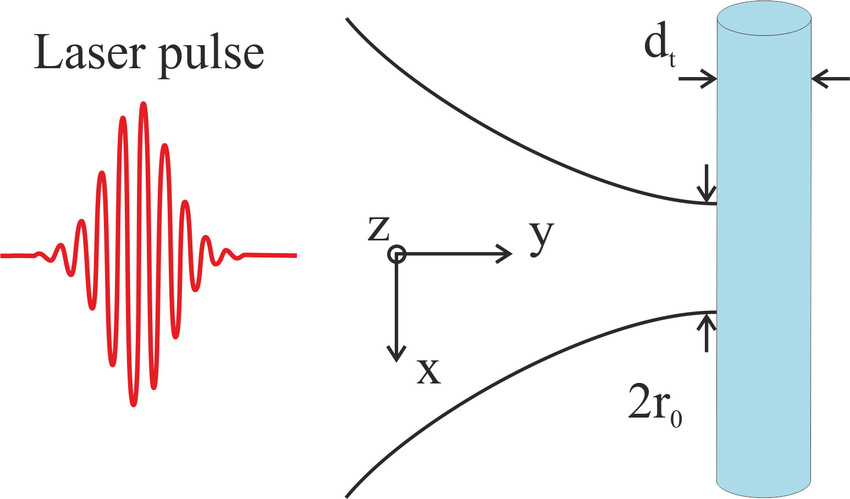 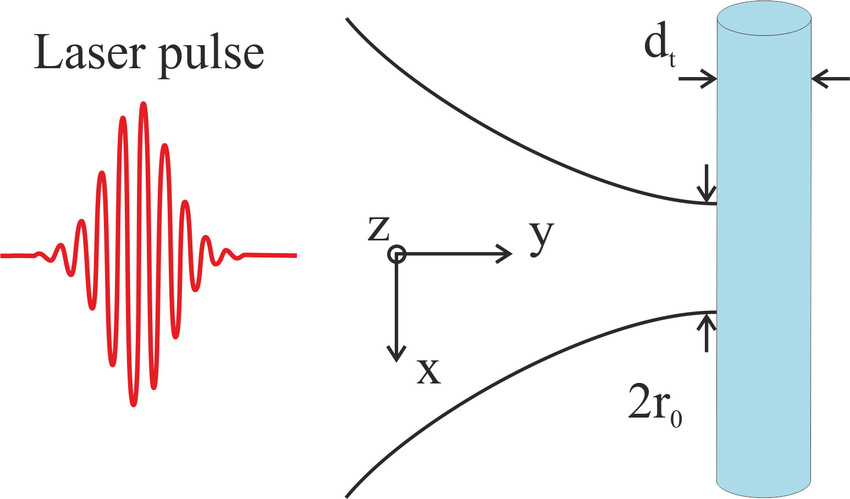 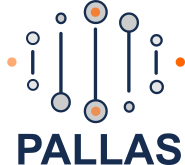 e-
high quality electron beam
40 fs, 30TW, ~1.2J, 10 Hz
on target (from LaseriX platform)
Beam transport-> multi-stage
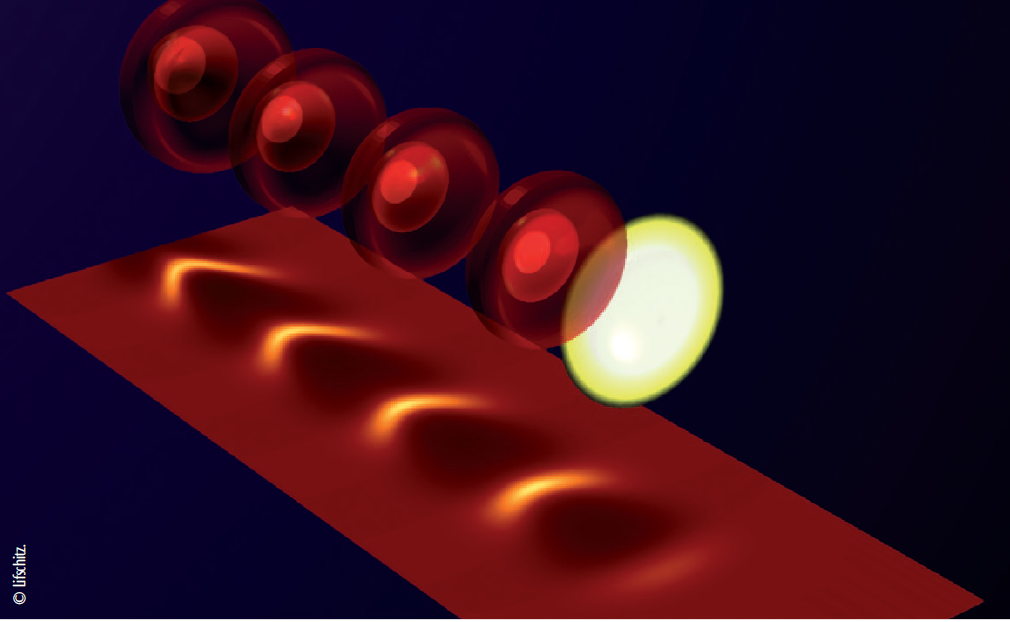 Plasma wake
Prototyping Accelerator based on Laser-pLASma technology
Laser pulse
Ionization injection assisted by density modulation
Participation to R&D Technical Design Report in preparatory phase on high-quality laser-plasma injector (LPI) for EUPRAXIA Horizon 2020 European project
e- bunch
Laser Wake Field Acceleration (LWFA) [1]
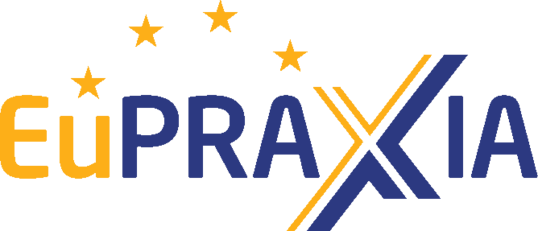 https://pallas.ijclab.in2p3.fr/
http://www.eupraxia-project.eu/
[1] Malka et Al. (2013). Accélérateurs à plasma laser: principes et applications. Reflets de la physique, (33), 23-26.
09/03/2022
3rd Smilei user & training workshop - Fast PIC-simulation for LWFA target design optimization
3
1. Project and objectives
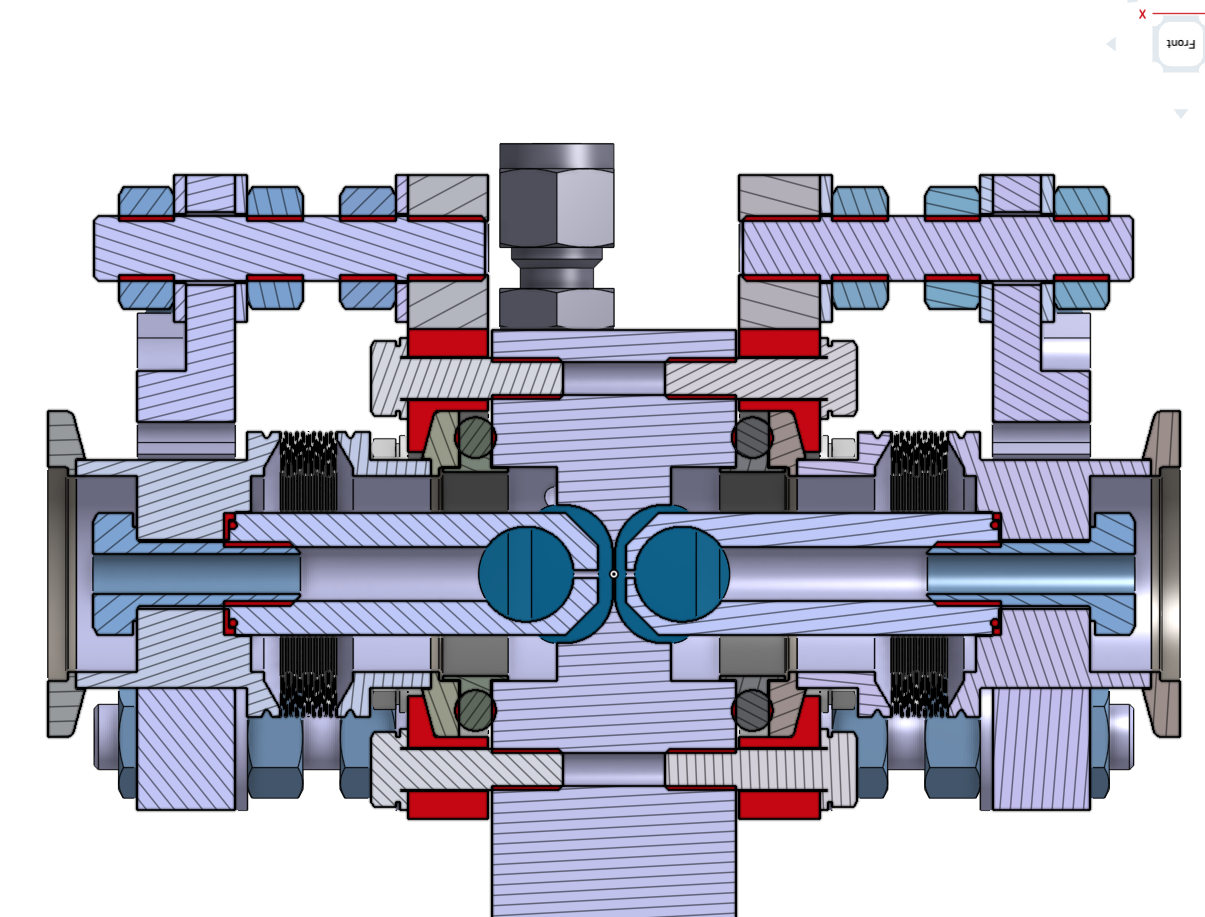 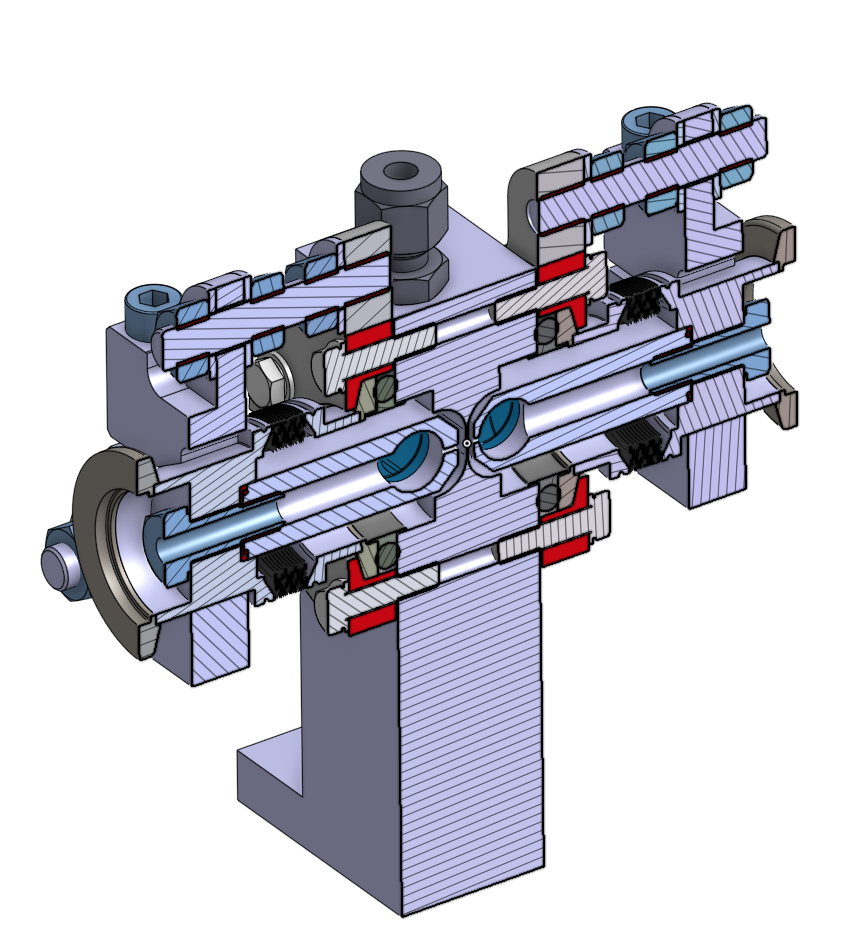 Plasma Cell design
Gas 1
Gas 2
Laser
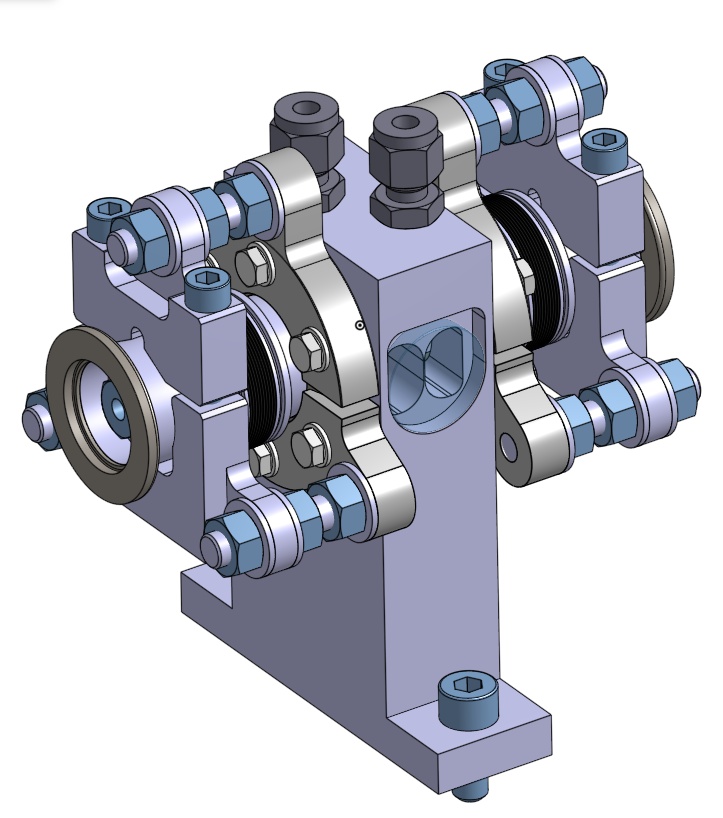 Zone 1
Zone 2
Design zoomed in
Longitudinal cut
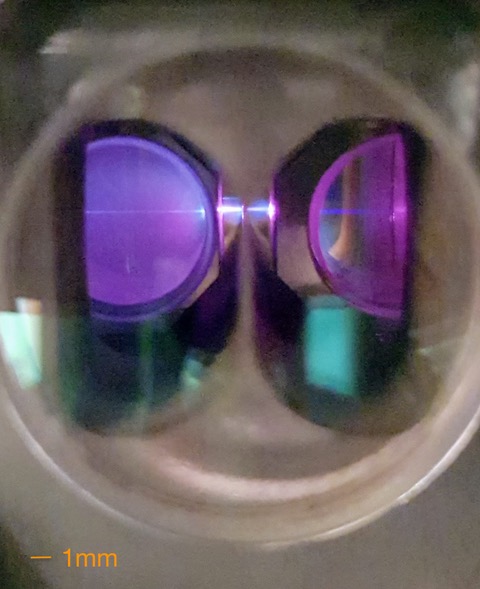 Two-gas prototype
1 mm
Actual cell zoomed in
09/03/2022
3rd Smilei user & training workshop - Fast PIC-simulation for LWFA target design optimization
4
1. Project and objectives
Spectrum of a PIC simulated electron beam
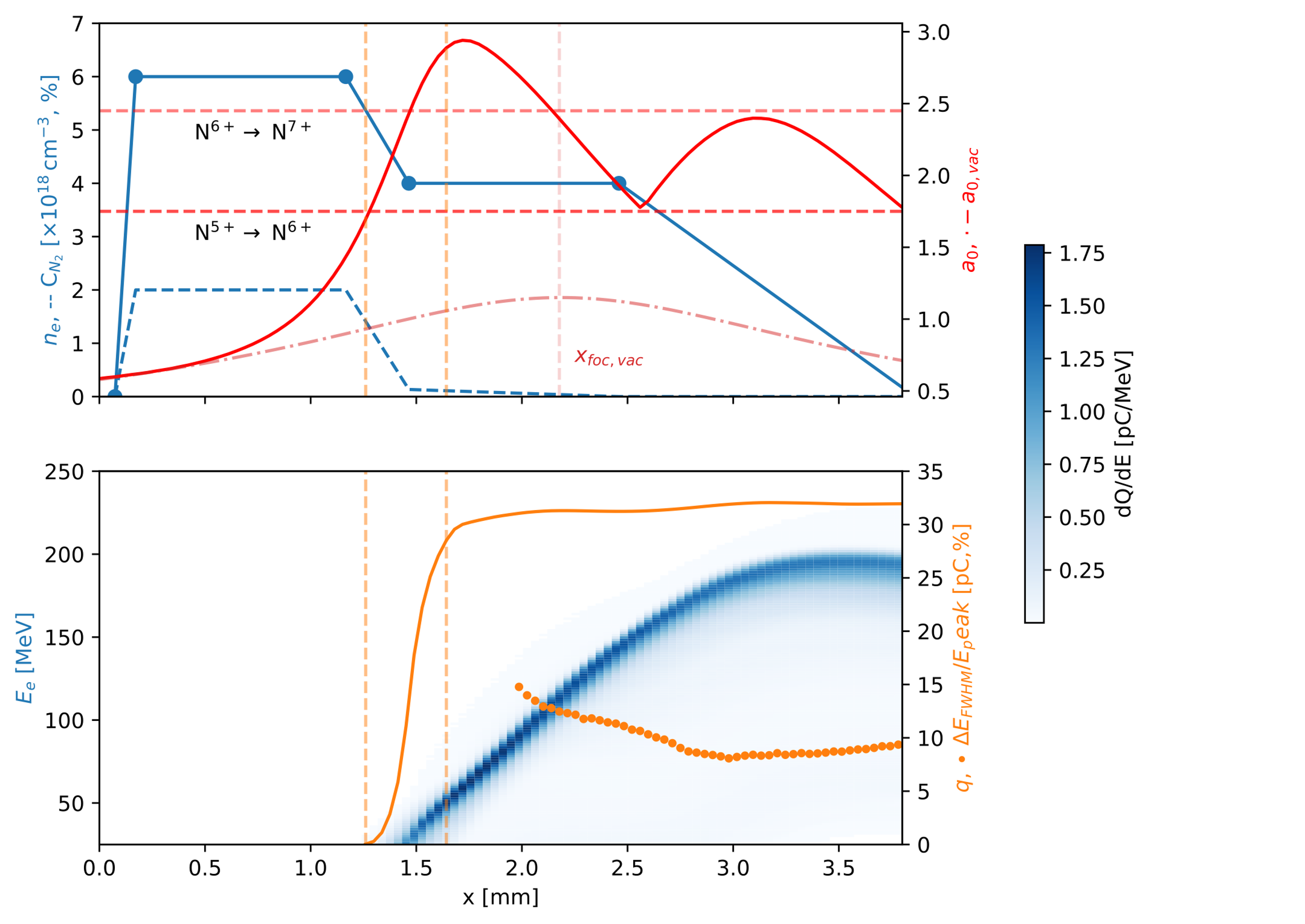 Electronic density profile and PIC simulated laser variation
Laser direction
a0 , -- a0_vac
ne , -- CN2 [x1018 cm-3, %]
1st plateau
Longitudinal distance
2nd plateau
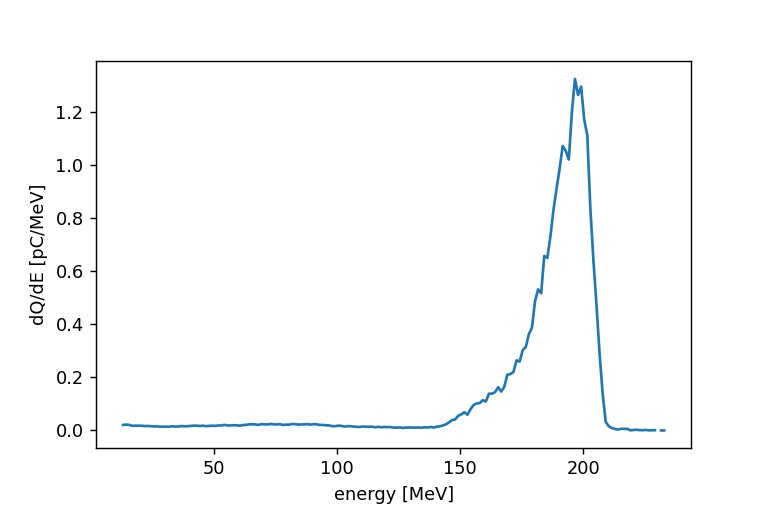 Zone 1
Zone 2
Main objective: find the configuration (laser parameters, electronic density distribution) yielding the “best” electron beam
Questions:
How to proceed ? -> particular configurations (from papers), brute force scan, Bayesian Optimization
Which parameters ? -> laser (a0, x_foc), density profile (dopant concentration c_N2, plateau values)
What does “best” mean ? -> objective function (charge, peak energy, energy spread)
Spectrum [pC/MeV]
Energy [MeV]
09/03/2022
3rd Smilei user & training workshop - Fast PIC-simulation for LWFA target design optimization
5
2. Pre-study based on a state of the art electronic density profile
Starting point : with a 30-40 TW laser does a tailored density profile  induce a localized ionization injection ?
Golovin, G. et al. Tunable monoenergetic electron beams from independently controllable laser-wakefield acceleration and injection. Phys. Rev. ST Accel. Beams 18, 011301 (2015).
Lee, P. et al. Dynamics of electron injection and acceleration driven by laser wakefield in tailored density profiles. Phys. Rev. Accel. Beams 19, 112802 (2016).
Couperus, J. P. Optimal Beam Loading In A Nanocoulomb-Class Laser Wakefield Accelerator. (2018) doi: 10.5281/zenodo.1463709
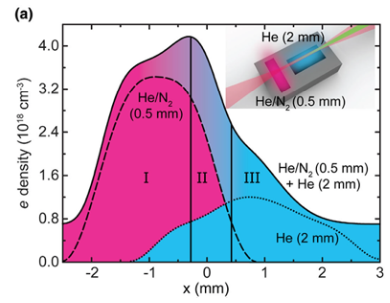 Target: two region gas cell
Parameters varied
xfoc
ne,1
r = ne,1 / ne,2  (1st plateau / 2nd plateau ratio of elec. density)
cN2 with leak (from zone 1 -> zone 2) or uniform
cN2 value
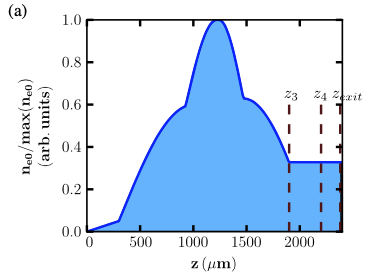 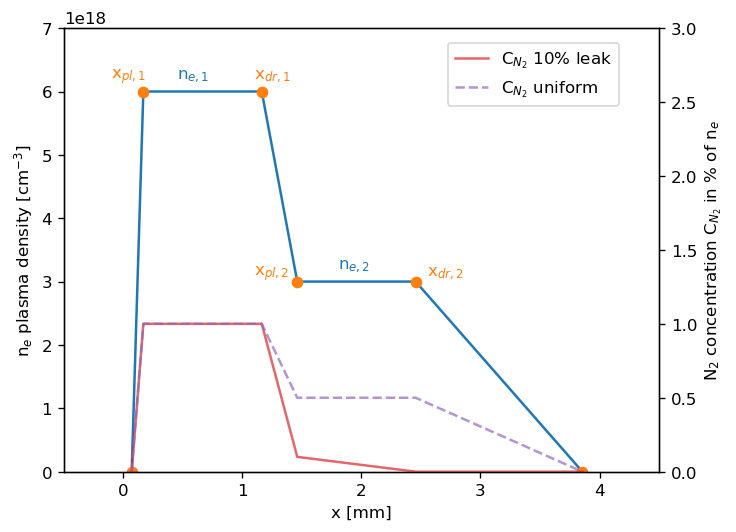 “Chair-like” Helium density profile with uniform or non-uniform (leak) N2-dopant
09/03/2022
3rd Smilei user & training workshop - Fast PIC-simulation for LWFA target design optimization
6
2. Pre-study based on a state of the art electronic density profile
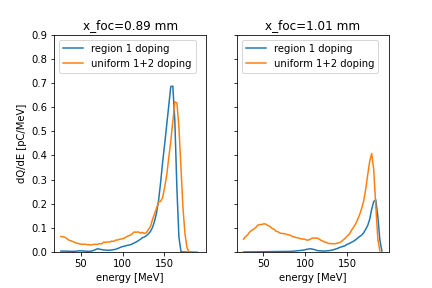 Namelist
AM cylindrical
Envelope + Ionization (Massimo, Francesco, et al. "Numerical modeling of laser tunneling ionization in particle-in-cell codes with a laser envelope model." Physical Review E 102.3 (2020): 033204.)
Window parameters
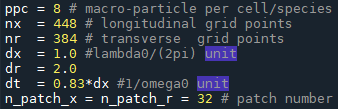 Process & post-process
Simulations done on: TGCC VIRTUALAPLACE A7 supercomputer (10 nodes of 24 CPU, 45 simulations) 
Post-process on: IJCLab remote computer “sera03” (Jupyter compatible)
Computation time: 2h / sim, 44µm/min
Simulation size: [20 – 50 ] GB
Computational cost: 10kh.cpu
Example of sensitivity to “x_foc” parameter
Conclusion:
High sensitivity to x_foc and density-> highly non-linear process
Use chair like profile + dopant in zone 1
09/03/2022
3rd Smilei user & training workshop - Fast PIC-simulation for LWFA target design optimization
7
3. Large grid scan on electronic density polygonal fit based on CFD simulation
Can extensive scan search be performed ? -> yes if:
We decrease the ppc (particle per cell)
&
Simulations remain robust
Results:
ppc = 32 -> ppc = 1
200 min -> 20 min
Great robustness
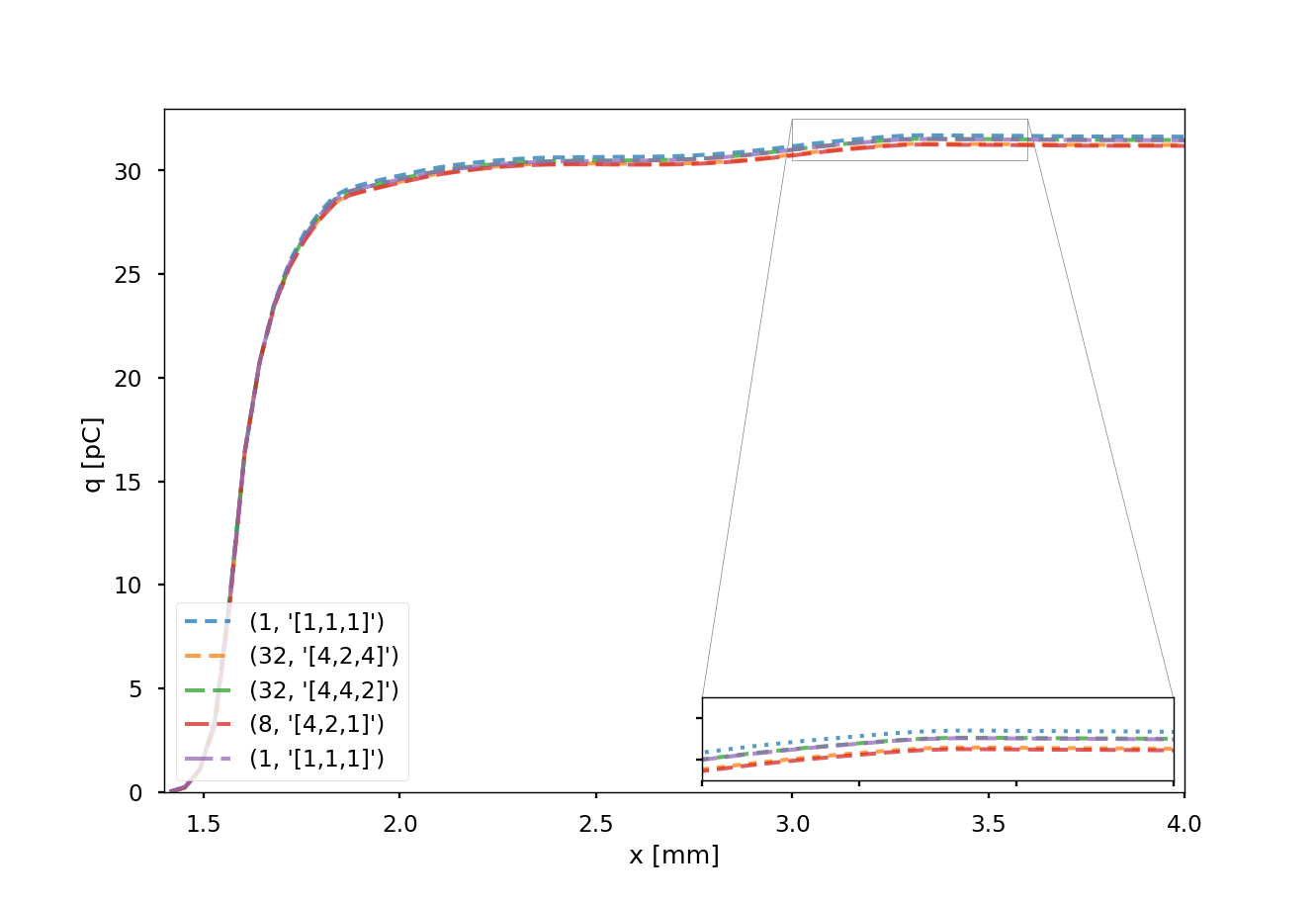 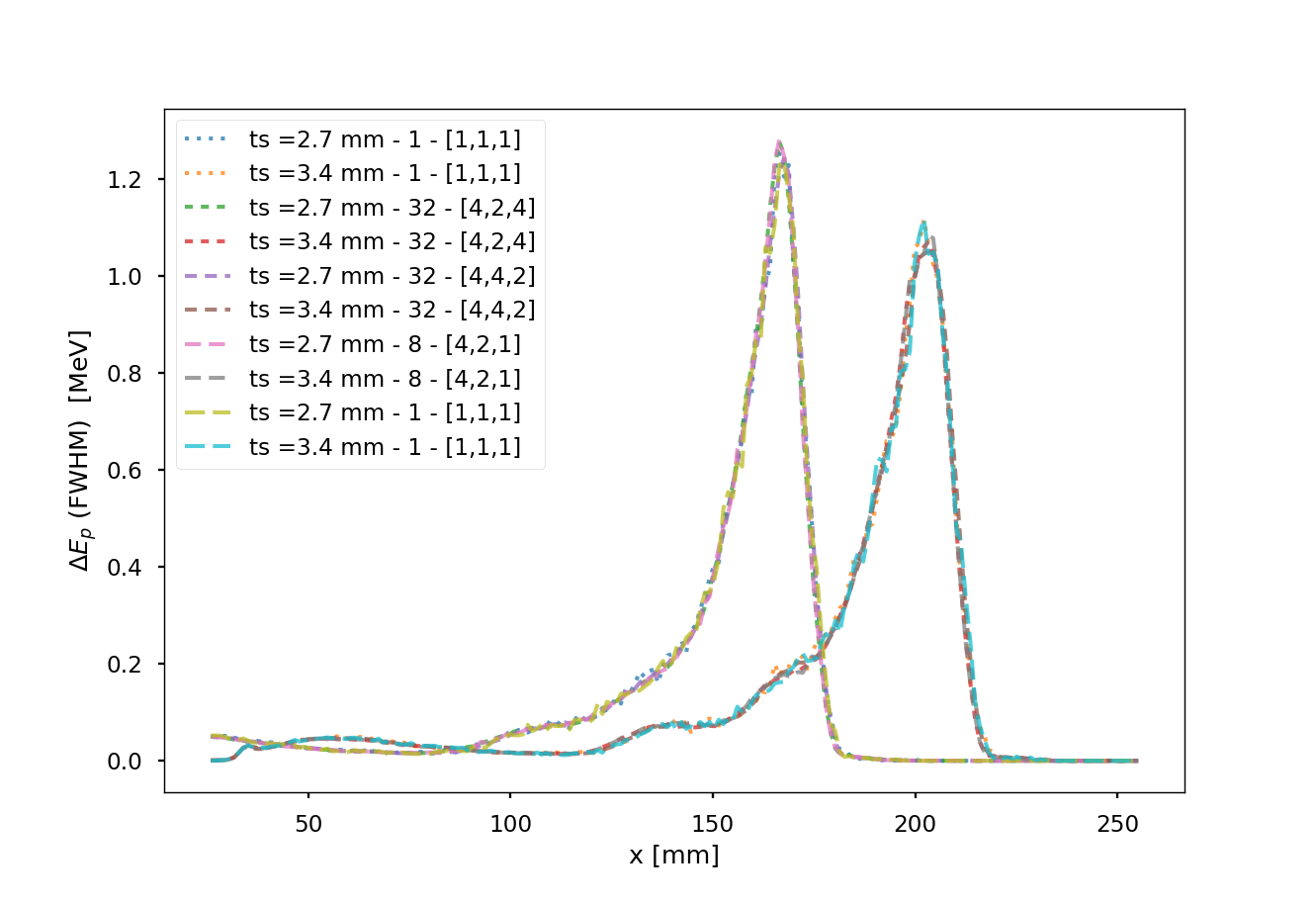 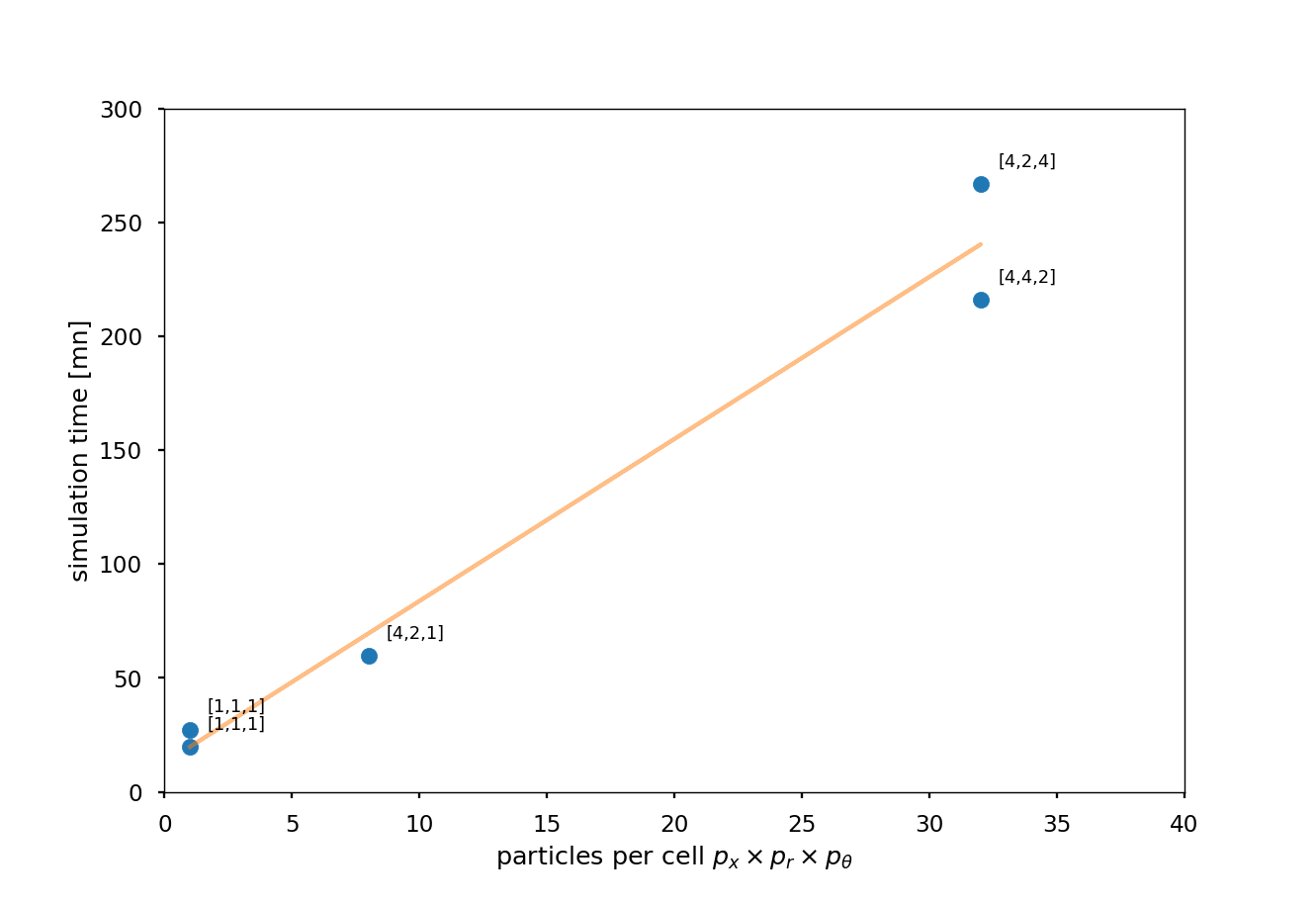 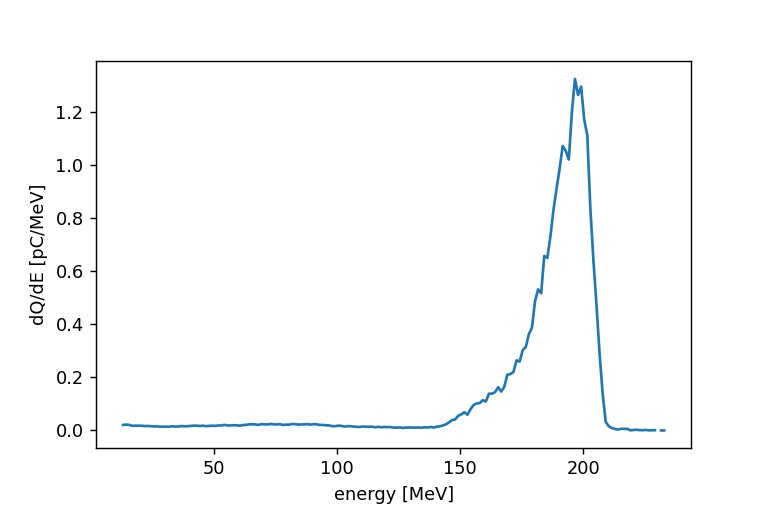 Charge for different numbers of particles per cell
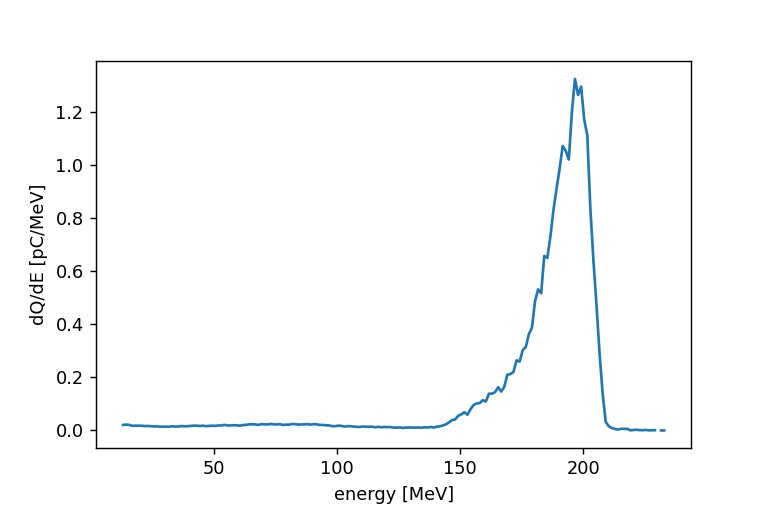 Spectra at 2 different sim. times for 1, 8 and 32 particles per cell
Computation time for different ppc
09/03/2022
3rd Smilei user & training workshop - Fast PIC-simulation for LWFA target design optimization
8
3. Large grid scan on electronic density polygonal fit based on CFD simulation
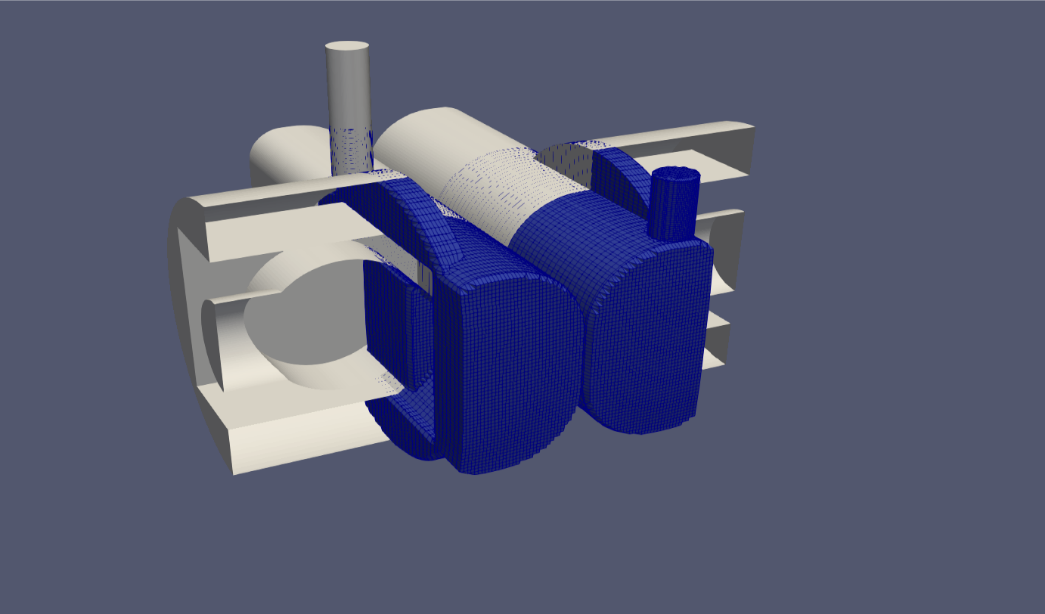 CFD simulation
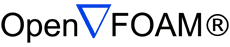 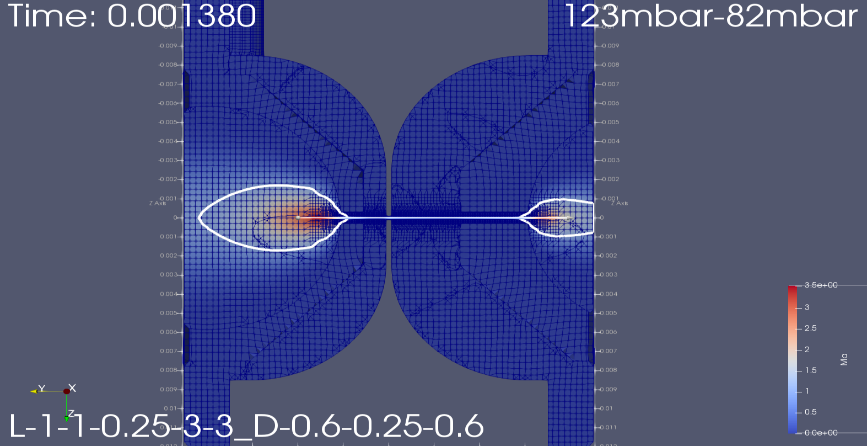 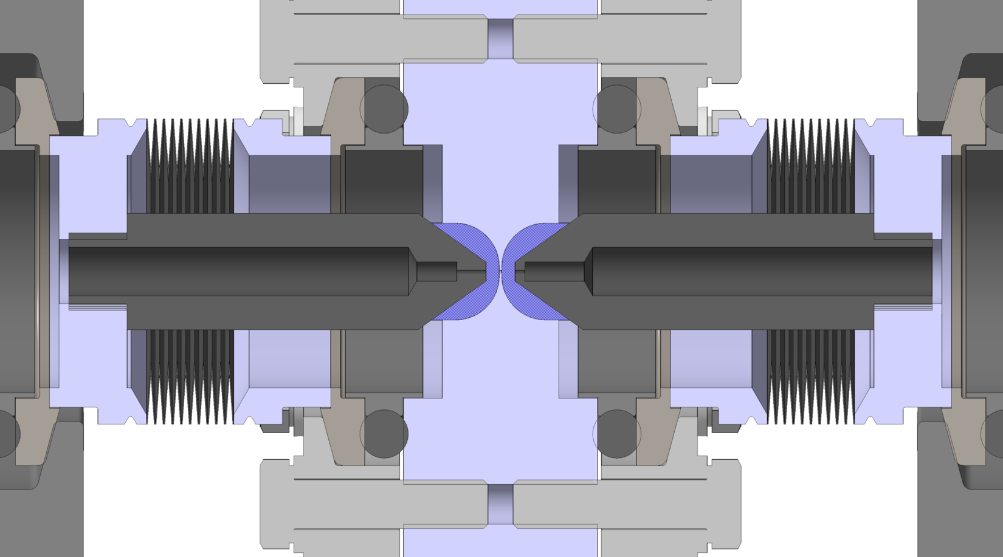 2. Automatic meshing(snappyHexMesh utility)
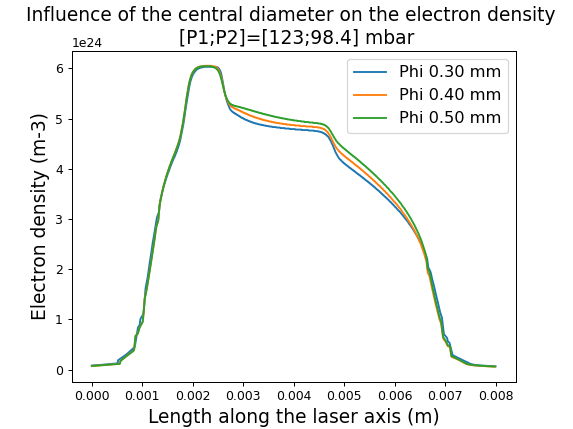 3. Compressible flow simulation
200 000 cells
Optimized mesh
Compressible simulation
1 processor
1 hour simulation (with optimized geometry)
1. Design zoomed in
4. Gas density plot along propagation axis
9
09/03/2022
3rd Smilei user & training workshop - Fast PIC-simulation for LWFA target design optimization
3. Large grid scan on electronic density polygonal fit based on CFD simulation
Polygonal fits on CFD profiles:
To quickly change ratio « r » and vary it continuously
To avoid copying each OpenFOAM profile in namelist directory
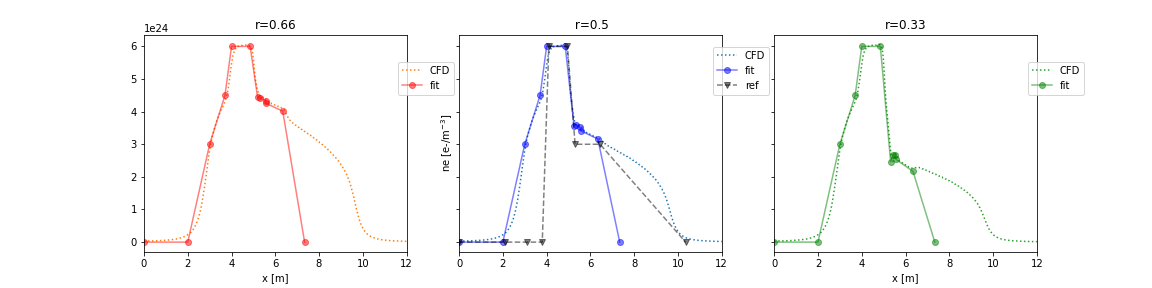 Comments:
Focus on injection and acceleration-> shortened profile (for faster simulations)
Higher pressure difference -> more leak from zone 1 to 2-> stronger gradient (for Helium & for N2-dopant)
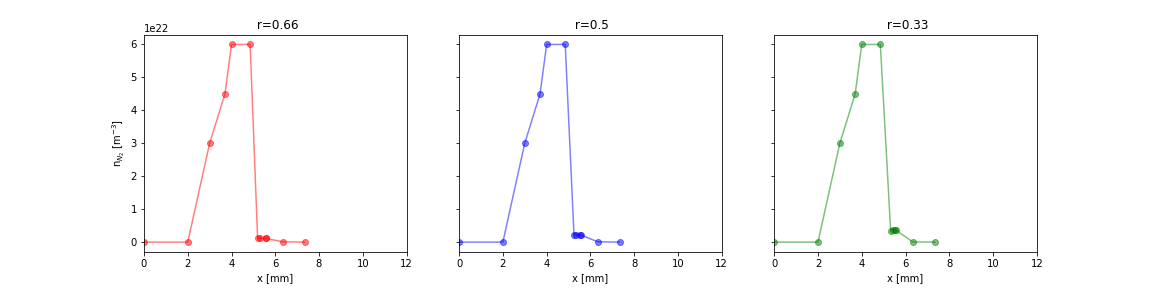 Polygonal fits on CFD helium profiles and dopant distribution for several “r” ratios
(c_N2 = 1%)
09/03/2022
3rd Smilei user & training workshop - Fast PIC-simulation for LWFA target design optimization
10
3. Large grid scan on electronic density polygonal fit based on CFD simulation
Scan/sim. properties
1200 cases
AM Cylindrical + Envelope
240 cpu / sim
Parameters varied
ne,1 (1st plateau value)
1st plateau length “l_1”
r = ne,1 / ne,2
x_foc
c_N2 (dopant concentration)
Submission script (F. Massimo, V. Kubytsky)
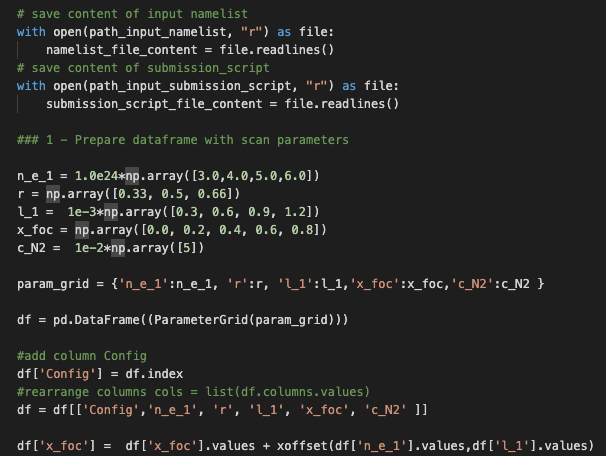 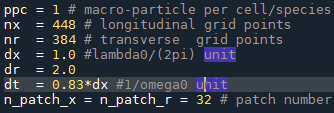 Comments
Submission script to create namelists and directories from parameters
limit of 300 simultaneous jobs on IRENE-> additional script to submit job once space is available
Average sim. time = 12min 53s-> 316 µm/min
Total computer time = 258 h on 240 cpu -> 61,92 kh.cpu
Total real time duration: 4 h
Parameters range
Simulation time for different c_N2
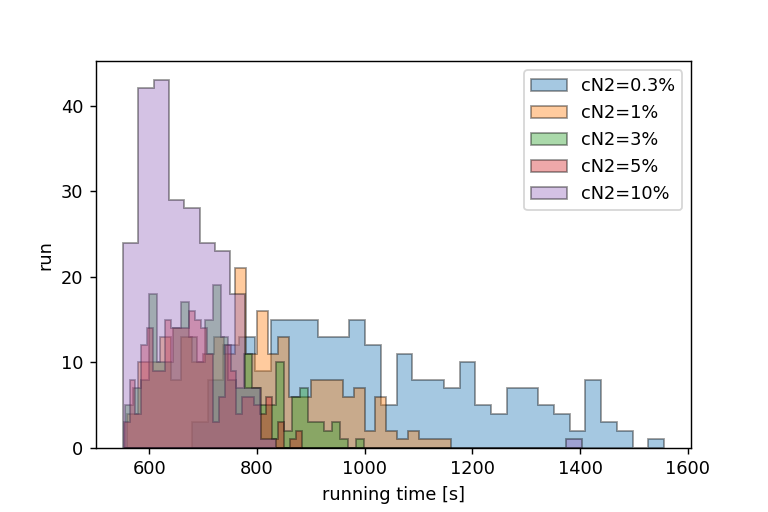 09/03/2022
3rd Smilei user & training workshop - Fast PIC-simulation for LWFA target design optimization
11
3. Large grid scan on electronic density polygonal fit based on CFD simulation
E_mad histogram filtered for: all simulations (blue), E_med > 140 MeV (orange), top 10 highest E_med
E_med histogram filtered for: all simulations (blue), objectiveFunction > 1000 (orange), top 10 objectiveFunctions (red)
Div_rms histogram filtered for: all simulations (blue), E_med > 140 MeV (orange), top 10 highest E_med
goal
goal
goal
12
09/03/2022
3rd Smilei user & training workshop - Fast PIC-simulation for LWFA target design optimization
3. Large grid scan on electronic density polygonal fit based on CFD simulation
Only 852 out of 1200 have a peak
Statistical properties of brute force scan (10 best simulations)
Statistical properties of brute force scan (1200 simulations)
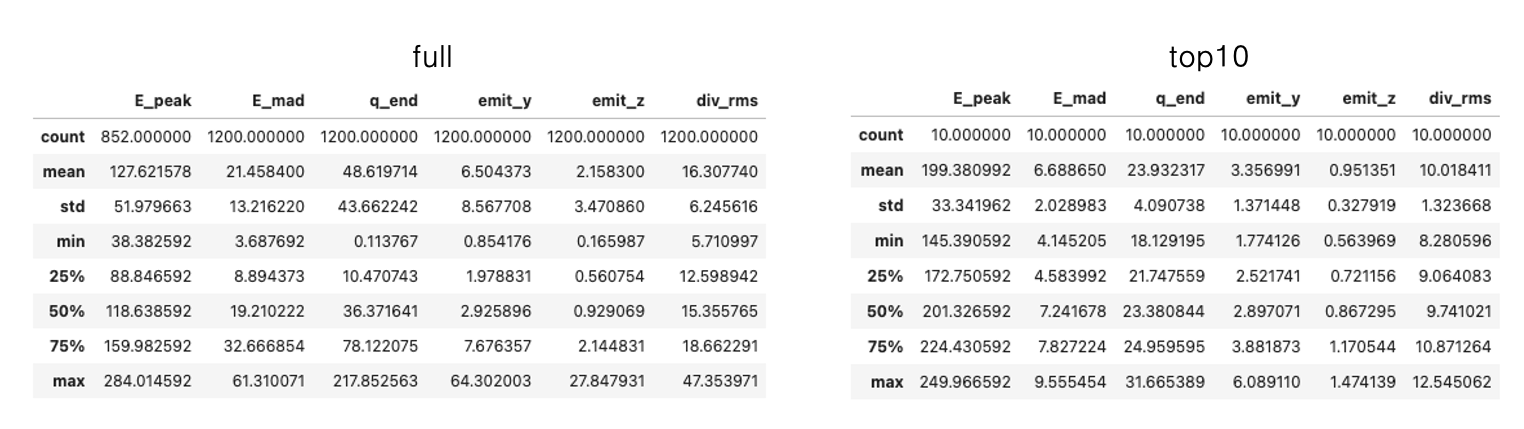 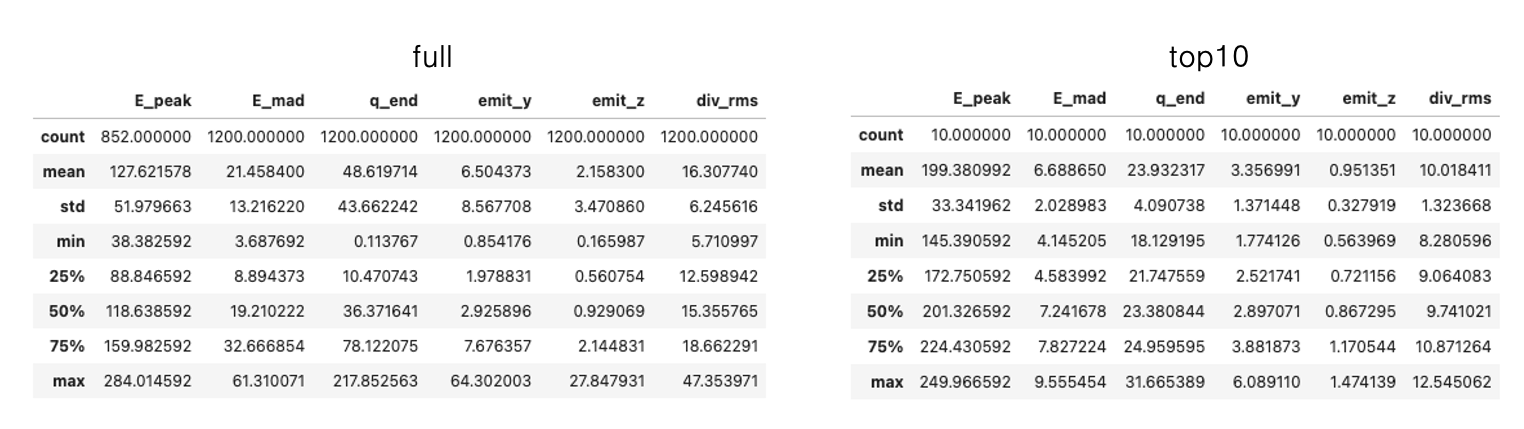 important dispersion
Produces the desired electrons + “min-max range less wide”
Comments
The range of output parameters gets lower-> thanks to obj. function
Produces the desired e-bunch
Parameter sensitivity requires to finely tune the search
13
09/03/2022
3rd Smilei user & training workshop - Fast PIC-simulation for LWFA target design optimization
4. 3-dimensional Bayesian optimization using CFD simulated density profile
Points of space where we already evaluated the function
Fit of what the real function is, using kernel functions
Charge
Peak energy
Energy spread
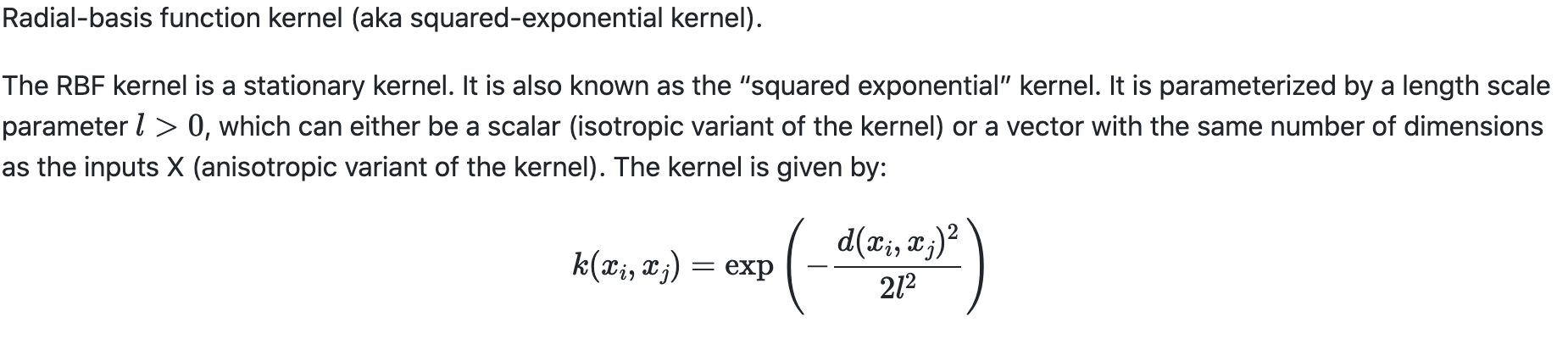 Example of a Gaussian kernel
Source: https://youtu.be/x-fJAtMijME
Probability of where the minimum could be
14
09/03/2022
3rd Smilei user & training workshop - Fast PIC-simulation for LWFA target design optimization
4. 3-dimensional Bayesian optimization using CFD simulated density profile
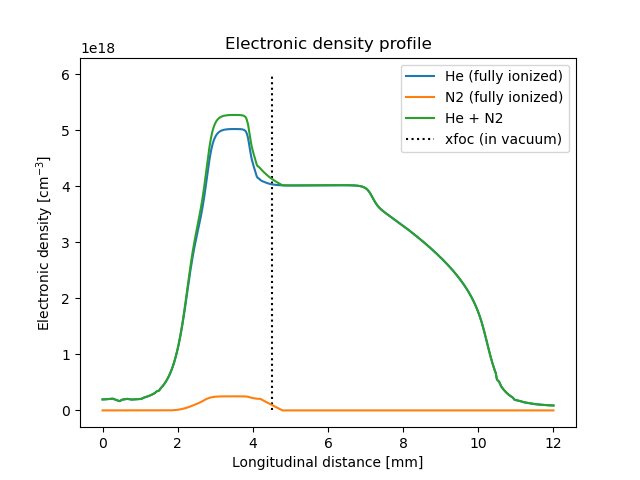 Simulations:
Density profile used



Parallel Bayesian Optimization (multiple points at each step)






Library used: « skopt » (https://scikit-optimize.github.io/stable/auto_examples/bayesian-optimization.html)
Parameters search space :
	  min 	 max 	 
xfoc 	 0.000 	 0.008 	
CN2 	 0.001 	 0.100 	
a0 	 0.900 	 1.500 	

Simulation characteristics:
dataframe_length:  500
Bayesian Optimization
Gaussian process
Parallel: 10 sim. / step
Window size: 512 x 1216
Patch: 32*64
1 ppc
ADK Envelope + AM cylindrical
Laser direction
Long target (12mm)
+
Larger window (avoid reflections)
15
09/03/2022
3rd Smilei user & training workshop - Fast PIC-simulation for LWFA target design optimization
4. 3-dimensional Bayesian optimization using CFD simulated density profile
Parameters range
Function used to prepare namelists and launch simulations in parallel
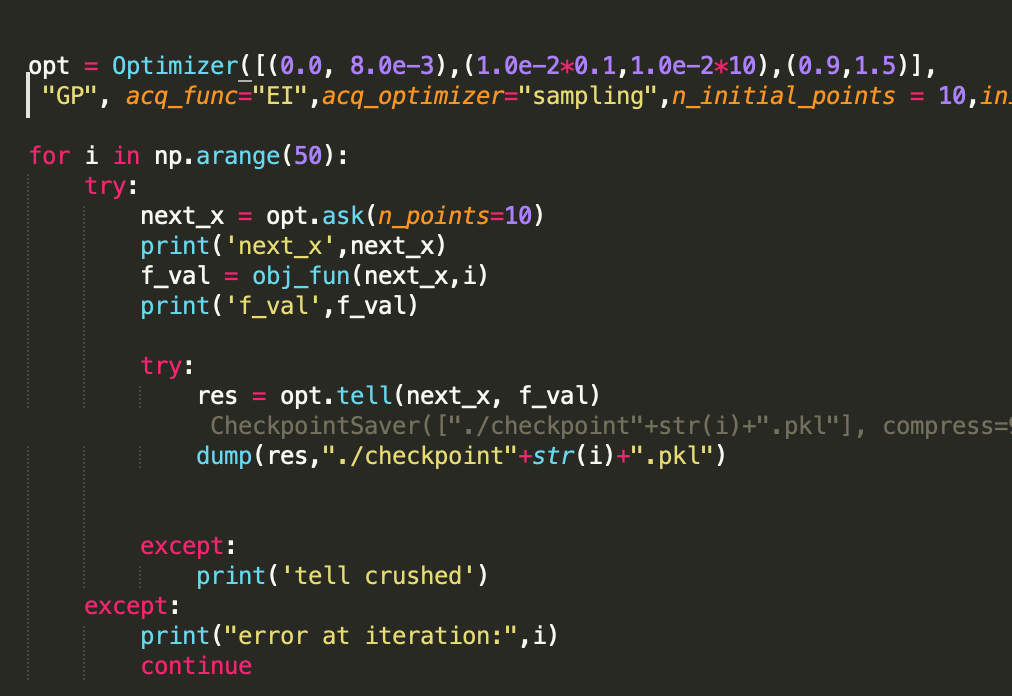 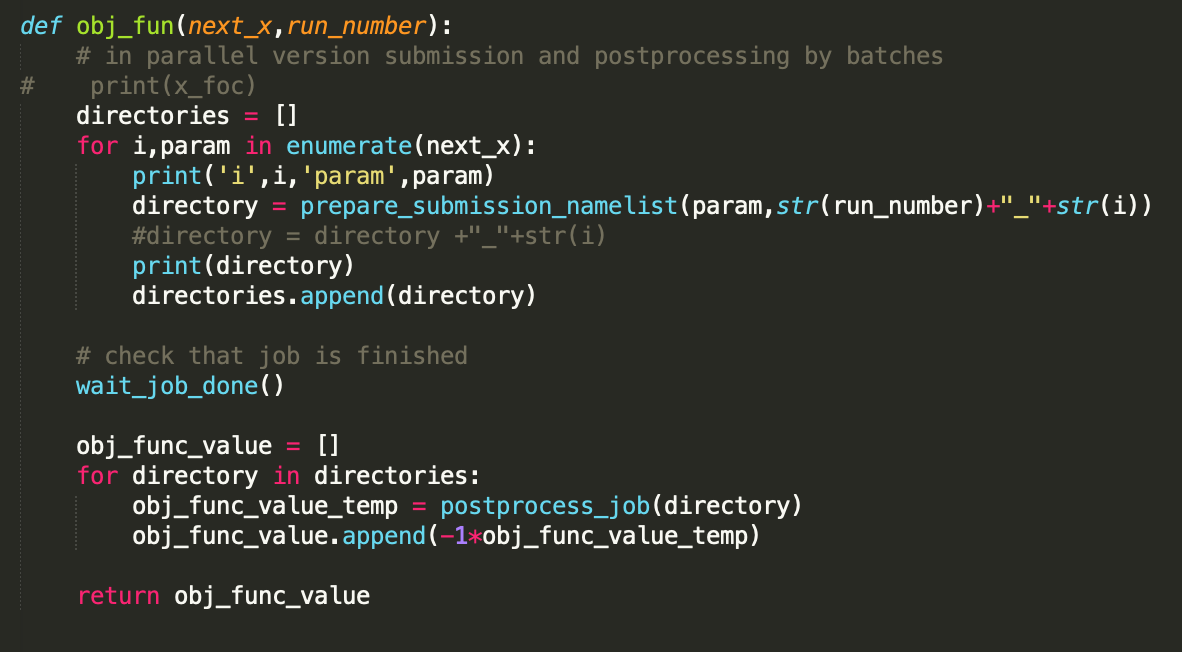 N° of iterations
Number of sim. / step
16
09/03/2022
3rd Smilei user & training workshop - Fast PIC-simulation for LWFA target design optimization
4. 3-dimensional Bayesian optimization using CFD simulated density profile
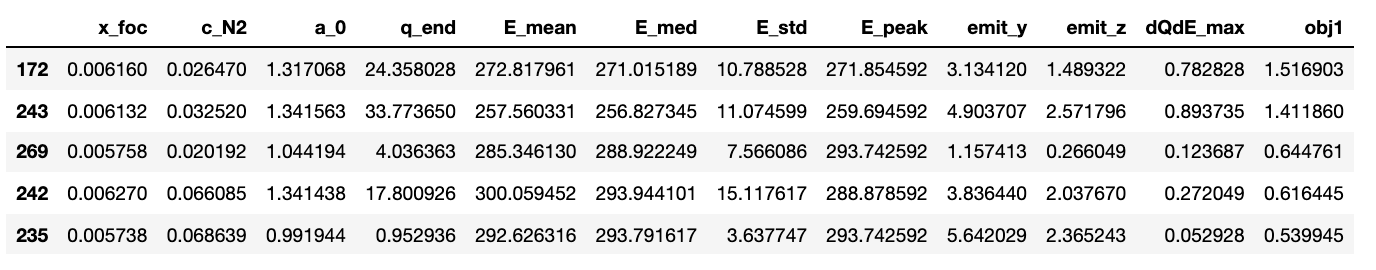 Results
Sim. characteristics:
Sim. time: 2,5h (large window + density distribution length 12mm) -> 80 µm/min
Total: approx. 50 x 2,5h = 125h = 5 days
Size: 30 GB per sim
Comments:
Higher a0 -> higher charge
Broad search
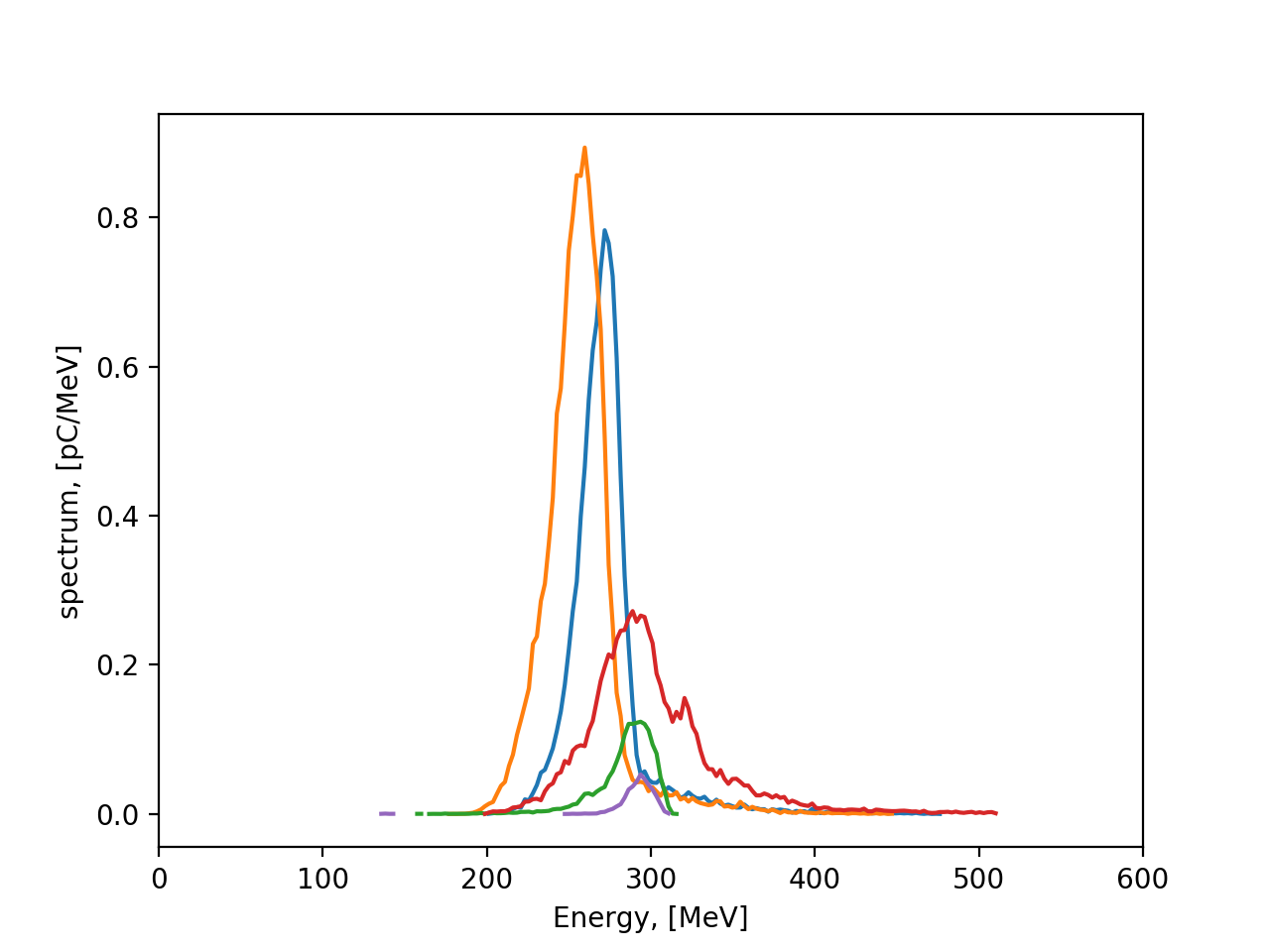 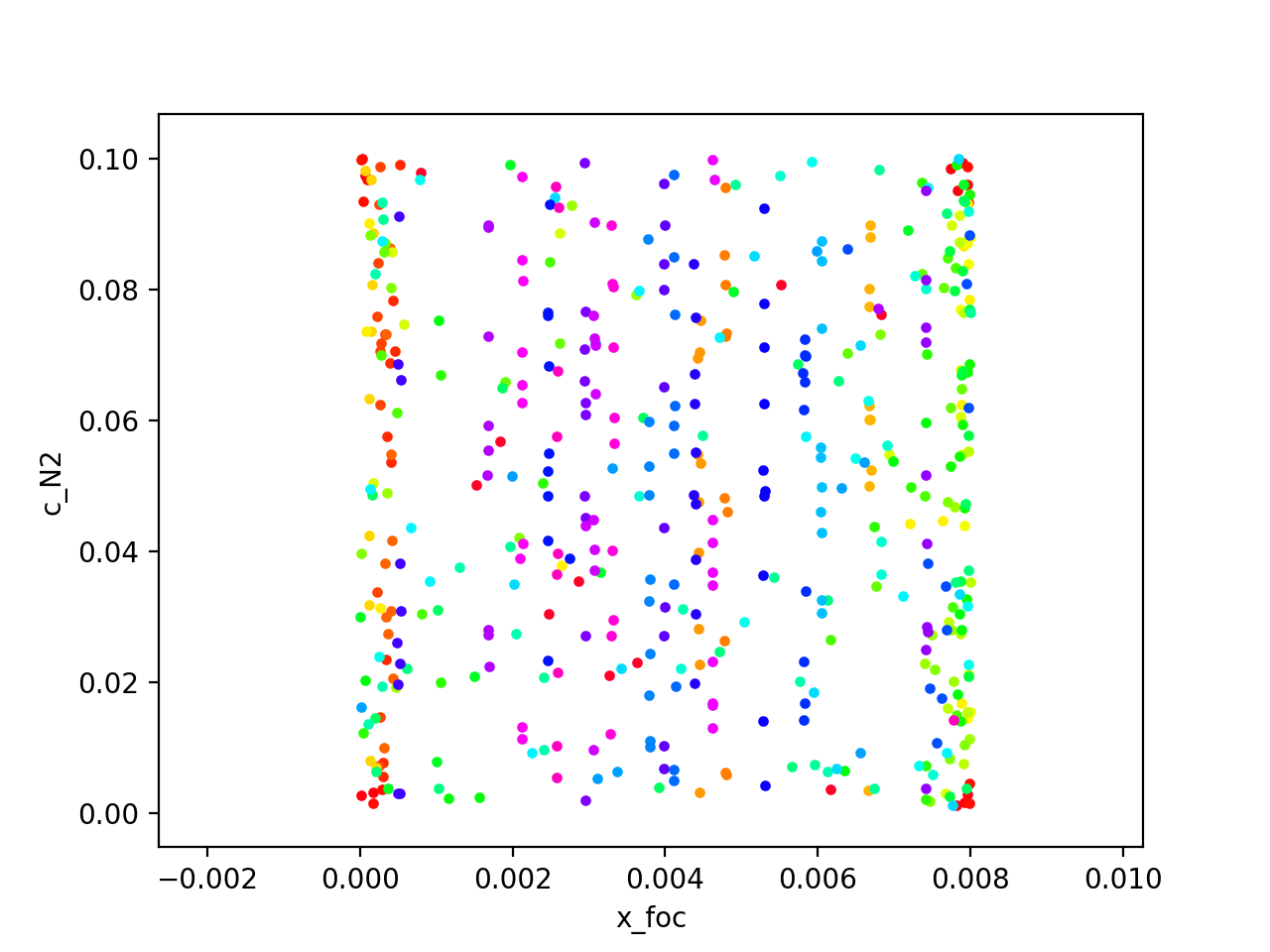 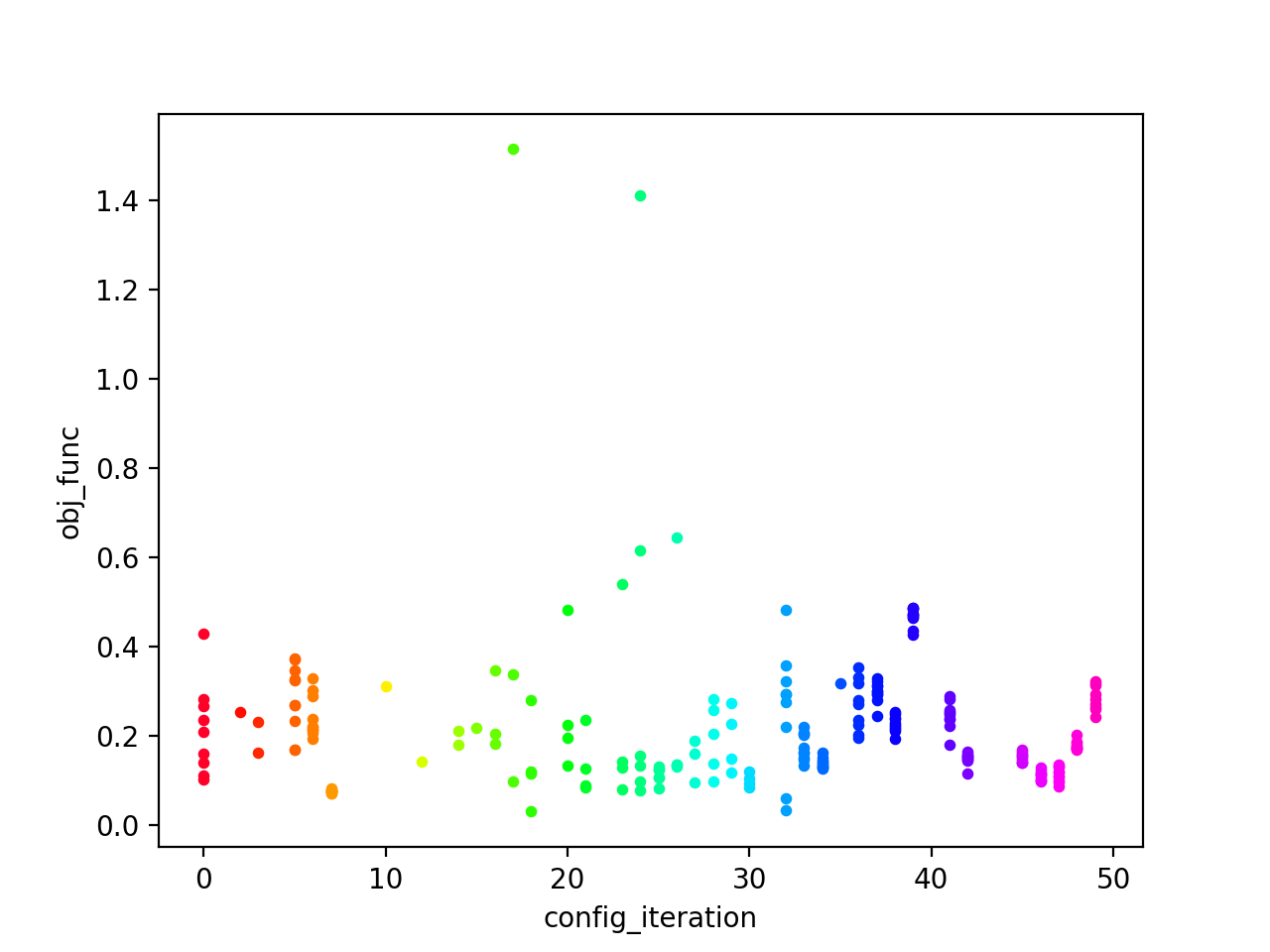 2D view (cN2,xfoc) of parameter search
Spectrum of 5 best simulations (highest objective function)
Objective function distribution after each iteration
17
09/03/2022
3rd Smilei user & training workshop - Fast PIC-simulation for LWFA target design optimization
5. Conclusion and future developments
Conclusion: 
our approach is accessible through extensive Fast PIC simulation thanks to AM   + envelop + low PPC => 5min / mm -> could be less with PML (perfectly match layer) 
Gridscan has allowed us to confirm the interest of the multizone target under development, to test objective function, postprocessing tools etc … 
3D-Bayesian Optimization yields better results than large scan grid (fine tuning for x_foc)  with a sensitivity less than 50 µm 
Future studies: 
shift laser spatial profile to more realistic profile Gaussian to FGB already tested  (laser is complex to simulate accurately)
On PALLAS project there will be full set of laser diagnostics
10 Hz: pulse duration, energy, focal plane spatial distribution, pointing stability
1 Hz: spectral phase, spatial phase (wavefront), spatio-spectral distribution
multi-objective B.O is accessible we are starting the exploration 4Ds 
refine density profile with experimental data
Outcoupling of the plasma, optimize the outramp -> avoid emittance/divergence explosion(Migliorati, M. et al. Intrinsic normalized emittance growth in laser-driven electron accelerators. Phys. Rev. ST Accel. Beams 16, 011302 (2013).)
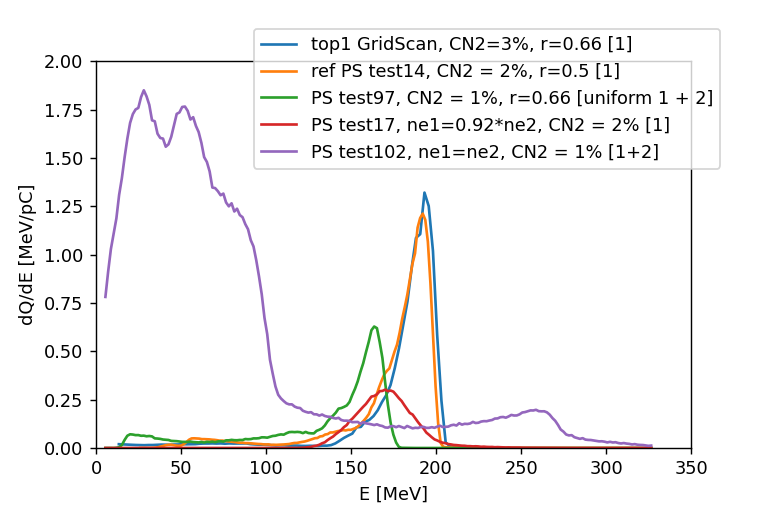 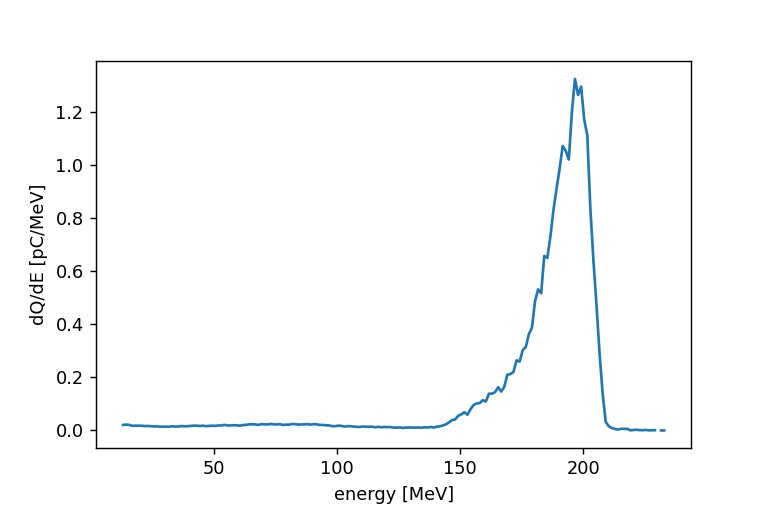 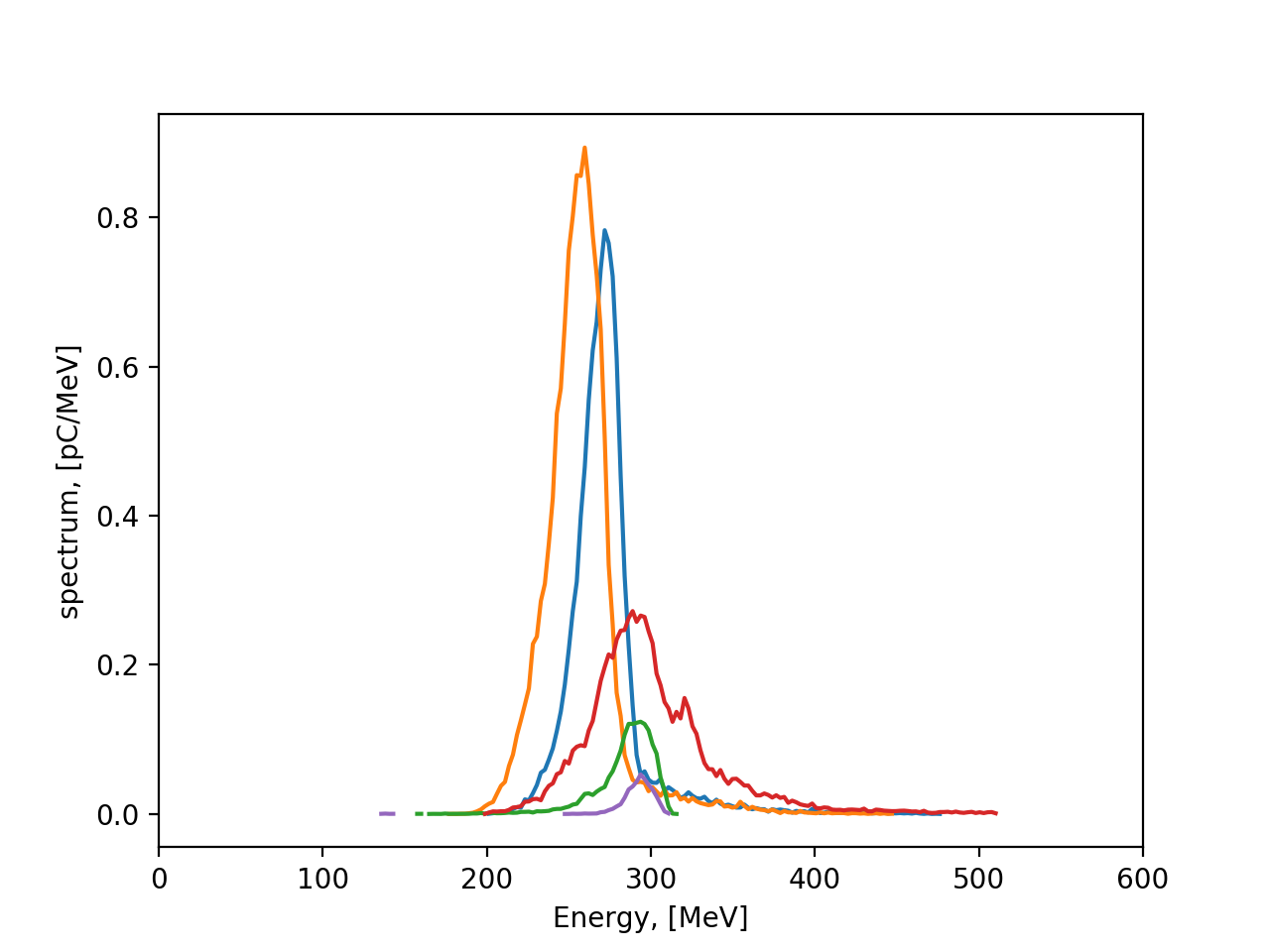 Best spectra for Pre-study & Brute Force Scan
Best spectra with Bayesian Optimization
18
09/03/2022
3rd Smilei user & training workshop - Fast PIC-simulation for LWFA target design optimization
Thank you
And many thanks to
Kevin CASSOU, Viacheslav KUBYTSKYI, Sophie KAZAMIAS, Bruno LUCAS, Yann PEINAUD, Moana PITTMAN, Elsa BAYNARD, Julien DEMAILLY, Alexandre GONNIN, Stéphane JENZER
09/03/2022
3rd Smilei user & training workshop - Fast PIC-simulation for LWFA target design optimization
19
2. Pre-study based on a state of the art electronic density profile
Starting point : with a 30-40 TW laser does a tailored density profile  induce a localized ionization injection ?
Golovin, G. et al. Tunable monoenergetic electron beams from independently controllable laser-wakefield acceleration and injection. Phys. Rev. ST Accel. Beams 18, 011301 (2015).
Lee, P. et al. Dynamics of electron injection and acceleration driven by laser wakefield in tailored density profiles. Phys. Rev. Accel. Beams 19, 112802 (2016).
Couperus, J. P. Optimal Beam Loading In A Nanocoulomb-Class Laser Wakefield Accelerator. (2018) doi: 10.5281/zenodo.1463709
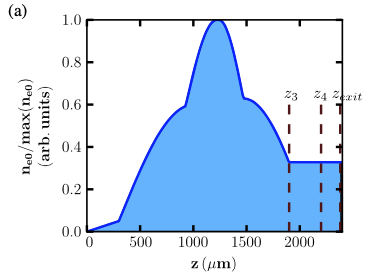 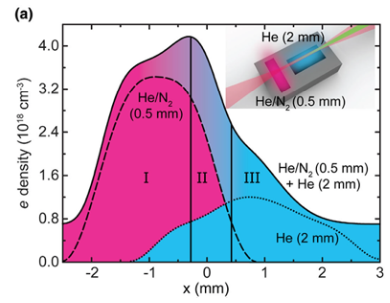 Target: two region gas cell
Parameters varied
xfoc
ne,1
r = ne,1 / ne,2  (1st plateau / 2nd plateau ratio of elec. density)
cN2 with leak (from zone 1 -> zone 2) or uniform
cN2 value
Namelist
AM cylindrical
Envelope + Ionization (Massimo, Francesco, et al. "Numerical modeling of laser tunneling ionization in particle-in-cell codes with a laser envelope model." Physical Review E 102.3 (2020): 033204.)
Window parameters
Process & post-process
Simulations done on: TGCC VIRTUALAPLACE A7 supercomputer (10 nodes of 24 CPU, 45 simulations) 
Post-process on: IJCLab remote computer “sera03” (Jupyter compatible)
Results computational characteristics
Computation time: 2h / sim.
Simulation size: [20 – 50 ] GB
Computational cost: 10kh.cpu
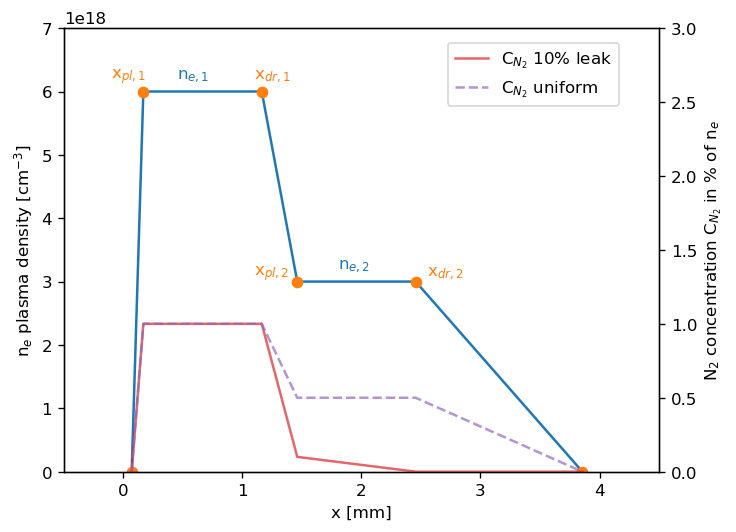 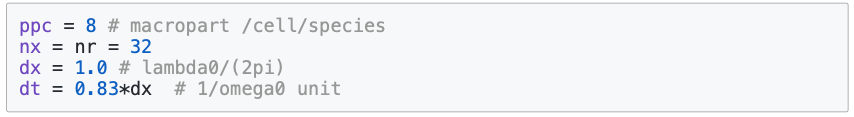 “Chair-like” Helium density profile with uniform or non-uniform (leak) N2-dopant
09/03/2022
3rd Smilei user & training workshop - Fast PIC-simulation for LWFA target design optimization
20
2. Pre-study based on a state of the art electronic density profile
Choice of zone 1 doping
Choice of chair-like profile.
Influence of x_foc ? of density?
Dopant in zone 1 or uniform ?
1-region cell VS chair-like profile ?
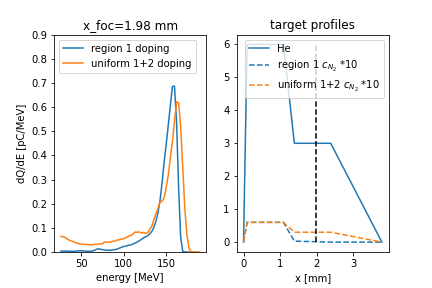 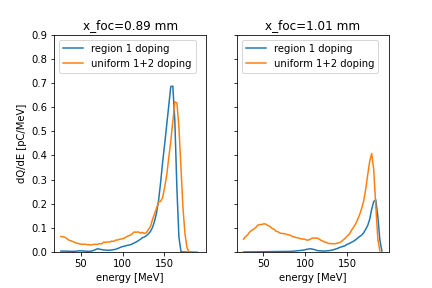 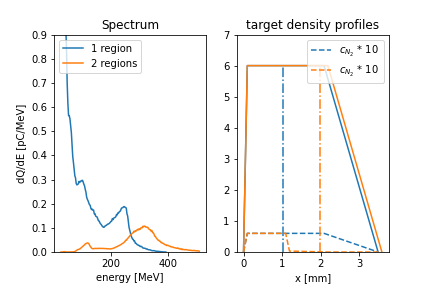 x_foc position
Example of sensitivity to “x_foc” parameter
Spectrum and density profile for zone 1 and uniform dopant. Chair-like profile in both cases
Spectrum and density profile for 1-region and 2-region targets. Uniform dopant for both cases.
Comments:
High sensitivity to x_foc and density-> highly non-linear process
Comments:
No clear peak for 1-region cell
2-region target -> better control of injection
Conclusion: use a “chair-like” profile
Comments:
Uniform dopant -> remaining low energy electrons
Zone 1 dopant -> high pass filter
09/03/2022
3rd Smilei user & training workshop - Fast PIC-simulation for LWFA target design optimization
21
2. Pre-study based on a state of the art electronic density profile
45 Simulations histograms
Objective function values as a function of optimization parameters
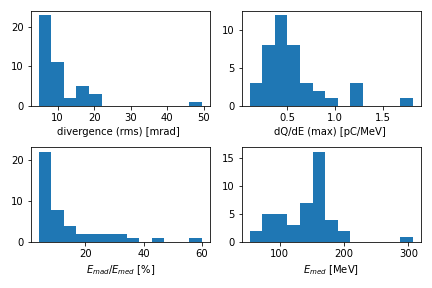 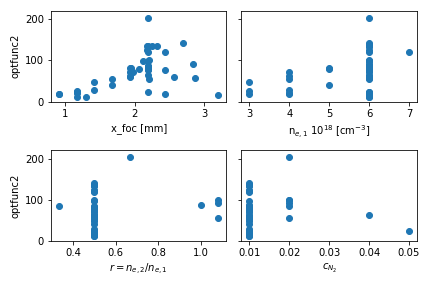 Conclusion:
2 regions cell works
Use localized doping (zone 1)
Sensitivity to parameters (x_foc, density)
Range to explore for parameters
Search time: 45x2h = 90h (& sequential)-> not optimized
Objective function:
could be higher ?
Is it the best obj. function?
Median energy
Best simulation (accord. to obj. function)
09/03/2022
3rd Smilei user & training workshop - Fast PIC-simulation for LWFA target design optimization
22
5. Development of a realistic “Flattened Gaussian Beam” envelope
09/03/2022
3rd Smilei user & training workshop - Fast PIC-simulation for LWFA target design optimization
23
5. Development of a realistic “Flattened Gaussian Beam” envelope
Definition of a Flattened Gaussian Beam (FGB)
Gori, F. (1994). Flattened gaussian beams. Optics Communications, 107(5-6), 335-341.
What happens when we focus it ?
Santarsiero  et Al (1997). Focusing of axially symmetric flattened Gaussian beams. Journal of Modern Optics, 44(3), 633-650.
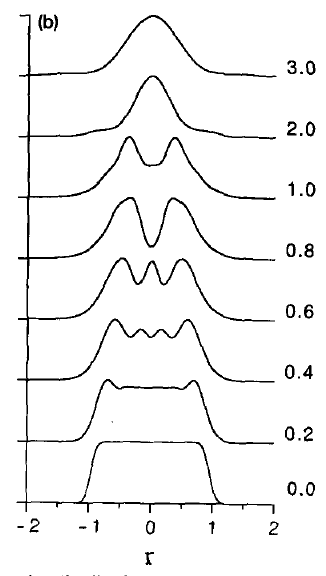 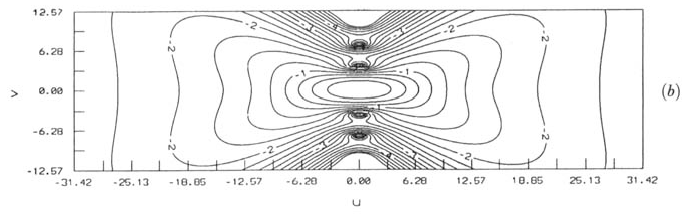 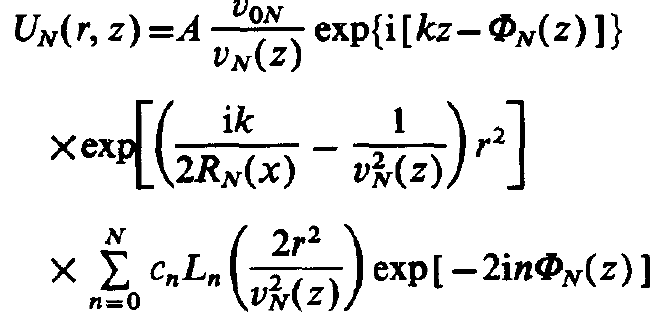 Isophotes in the (u,v) plane for focused a FGB of order 4 near focus
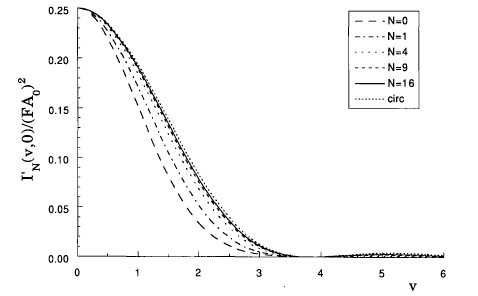 Each “Laguerre mode” of the laser has it own:
Weight
Waist
Phase
Close to a “top hat” at its waist
wings
Intensity distribution along a diameter for an FGB of order 49. Transverse coordinates are in millimeters while the number on each curve gives the distance in meters from the waist
Intensity profile (along transverse direction) of focused FGBs on the focal plane, for different values of N (order), together with the case corresponding to the “circ” function
24
09/03/2022
3rd Smilei user & training workshop - Fast PIC-simulation for LWFA target design optimization
5. Development of a realistic “Flattened Gaussian Beam” envelope
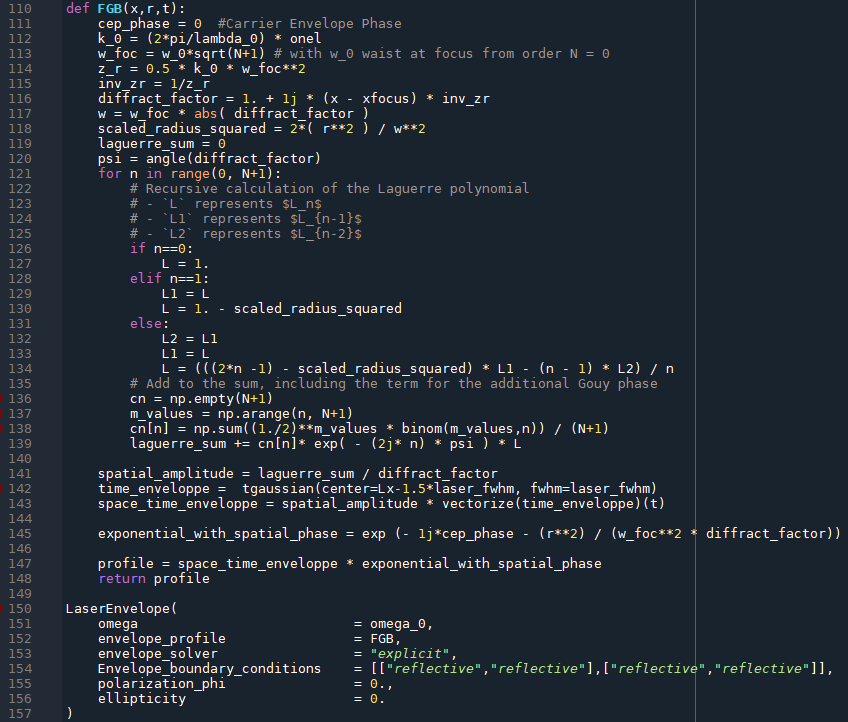 Implementation in Smilei 
Based on Gilles Maynard’s work in FBPIC (and a code structure given by Francesco Massimo)
Theoretical description: https://fbpic.github.io/api_reference/lpa_utilities/laser_profiles/flattened.html
FBPIC source code: https://fbpic.github.io/_modules/fbpic/lpa_utils/laser/laser_profiles.html#FlattenedGaussianLaser
Useful variables
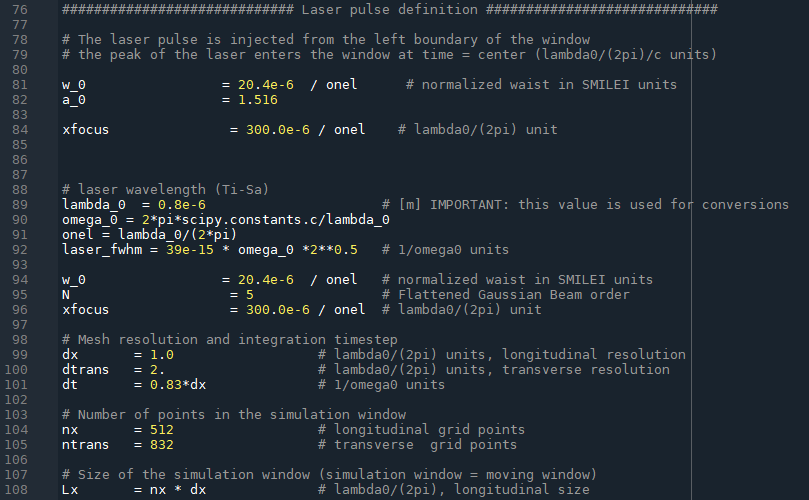 FGB definition + integration
25
09/03/2022
3rd Smilei user & training workshop - Fast PIC-simulation for LWFA target design optimization
5. Development of a realistic “Flattened Gaussian Beam” envelope
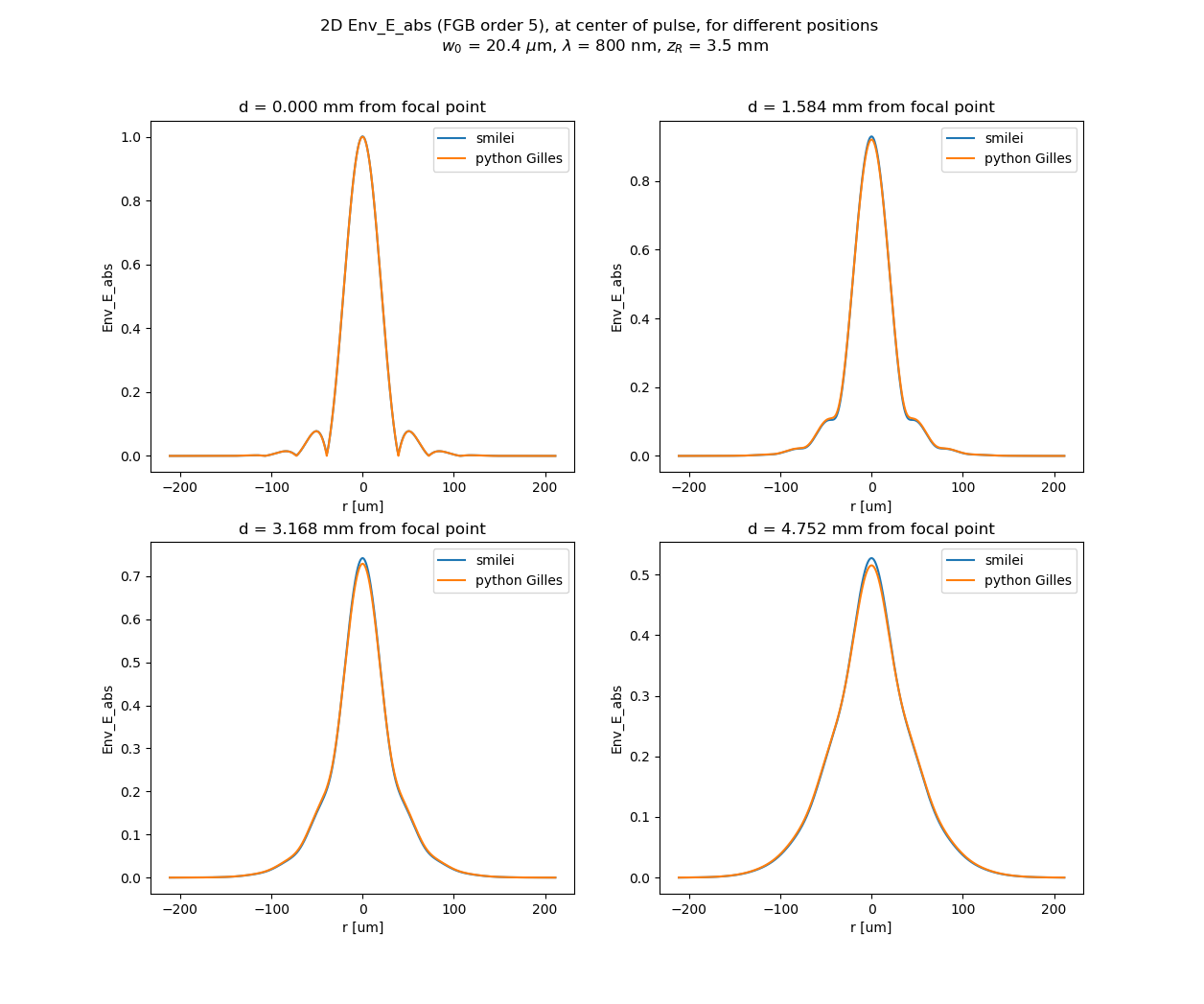 Conclusion: 
good agreement between FBPIC (direct python plots using the raw formula) and Smilei simulated Env_E_abs envelope, for a 5th order FGB.
Small difference far from focus
box transverse size 212 um
choice of slice might induce slight peak change
Comments: 
do the same benchmark with FBPIC, but with plasma to compare:
Autofocalisation
Electron injection/acceleration
Ultimately, compare with experimental data:
Fit the FGB order with the experimentally measured one
Compare the ionization between simulation and experiment
26
09/03/2022
3rd Smilei user & training workshop - Fast PIC-simulation for LWFA target design optimization